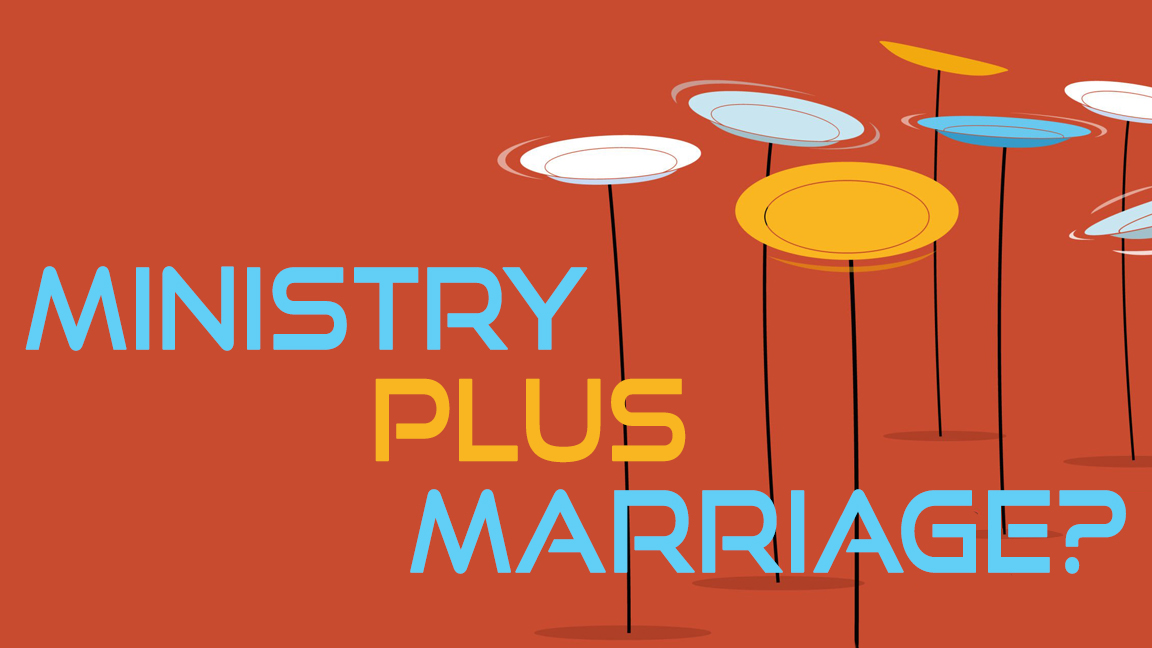 Marriage plus Ministry
works if . . .
Order
1. ________ matters
Words
2. ________ matters
Timing
a. _______
Tone
b. _______
truth
c. _______
trust
d. _______
Marriage plus Ministry
works if . . .
Order
1. ________ matters
Words
2. ________ matters
chase
3. The ________      matters
Marriage plus Ministry
works if . . .
union
4. The ________ matters
5. Learning to live in 
     the ________      matters
shade
But Jesus said, “Not
everyone is mature
enough to live a married
life. It requires a certain
aptitude and grace.
Matthew 19:11-12
Marriage isn’t for 
everyone. Some, from birth 
seemingly, never give 
marriage a thought. 
Others never get 
asked—or 
accepted.
Matthew 19:11-12
And some decide not to
Get married for kingdom  
reasons. But if you’re 
capable of _________ into 
the largeness of 
marriage, do it.”
growing
Matthew 19:11-12
Marriage plus Ministry
works if . . .
union
4. The ________ matters
5. Learning to live in 
     the ________      matters
shade
6. _________      matters
Growth